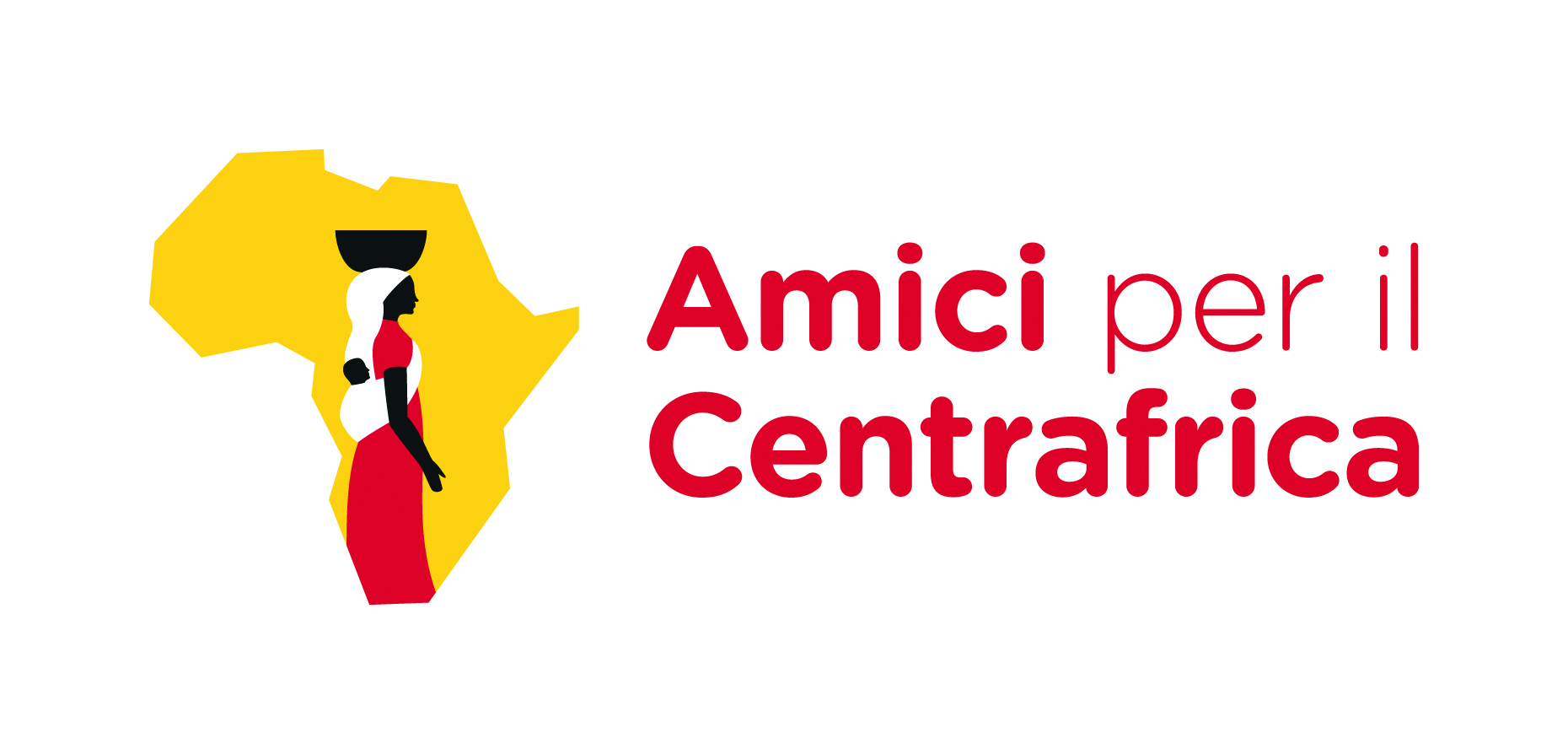 Amici per il centrafrica ODV Organigramma
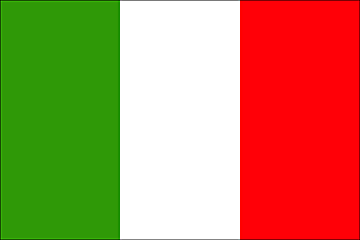 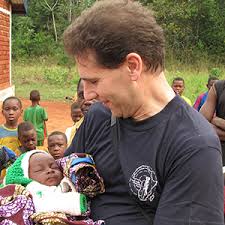 PIERPAOLO GRISETTIPresidente e Rapporti Istituzionali
ROBERTA MILLEFANTISegreteria Generale – Amministrazione
PIERPAOLO GRISETTI
BARBARA MARRA
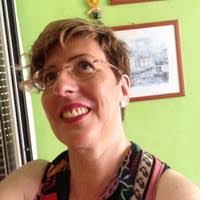 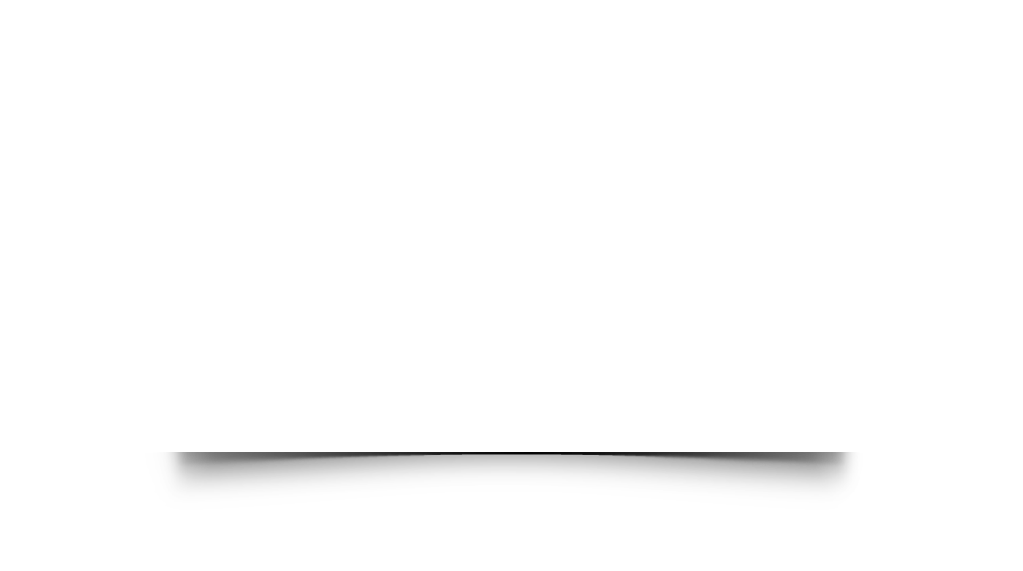 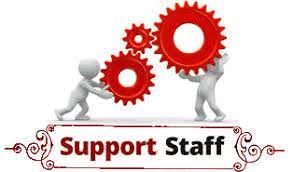 TBDTender Specialist
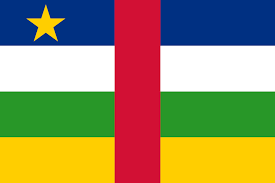 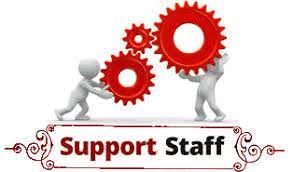 PIERPAOLO GRISETTI
STEFANO ROBBIONI
HR Management
Click TO Organization Chart RCA
MARIO GIOBBIACD Health Project Management
CRISTINA CERESOLIVP Operation Management RCA
SARA ROBBIONICD Training & Volunteers
CRISTINA CERESOLIVP Event Management
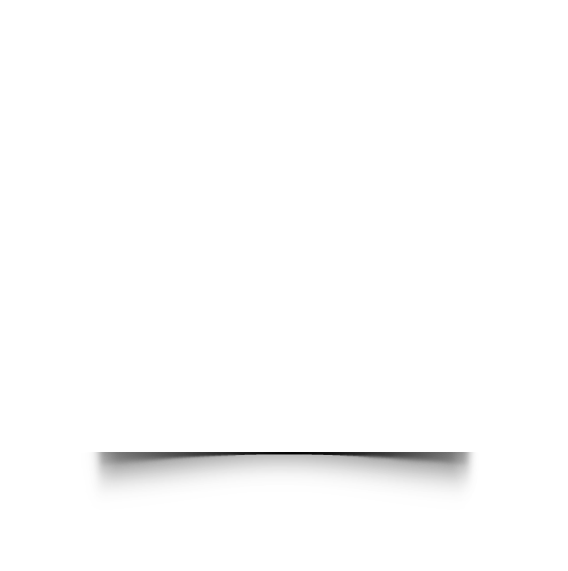 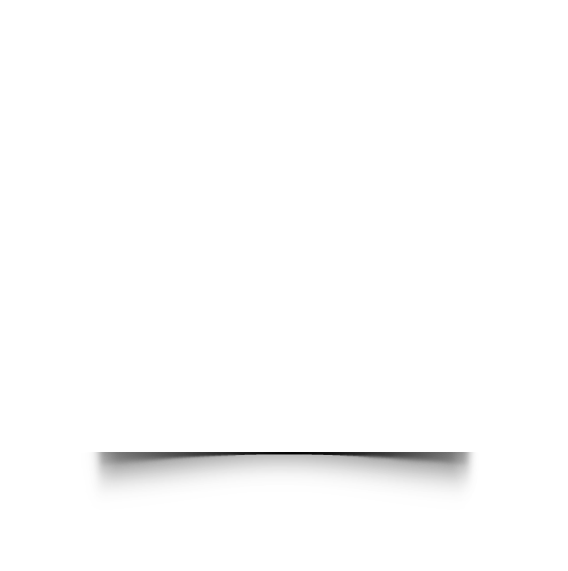 ROBERTO BAZZANICD Logistic e Building Management
STEFANO ROBBIONI
VP Fundraising
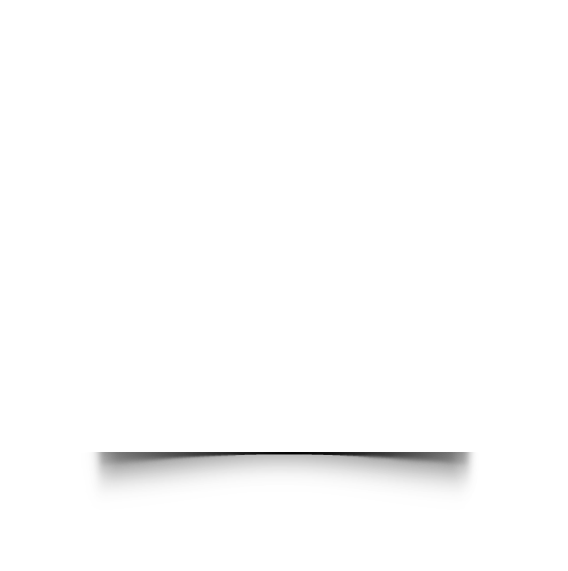 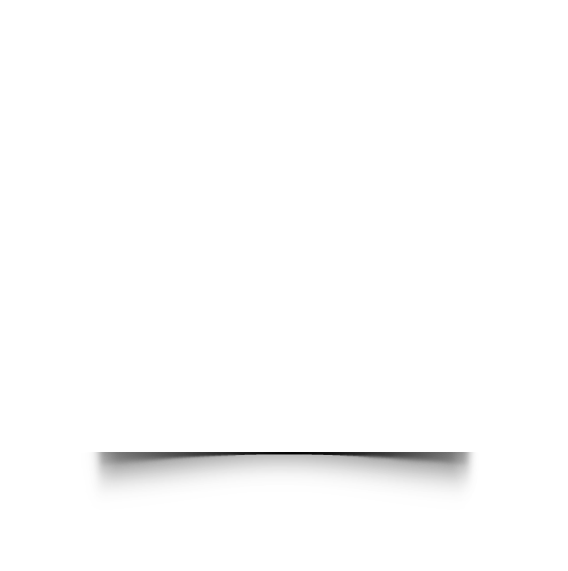 Organization Chart RCA
FABIO REINA
FRANCO SONNINO
FABIO FOGLIA
GRAZIELLA CLERICI
ROBERTA MILLEFANTI
ROMINA LOCATELLI 
CARLOTTA BRENO
STEFANO ANZINI
MB BRIANCESCO
Organization Chart RCA

TBD
Help Desk
GRAZIA MOROSI
Sad
ROSSANO BREDASARA CAMALLERI
ELISA BAROFFIO
ROBERTO BACCI
cd Energy Management
GIULIANO EMILIANI
MARIO BORELLA
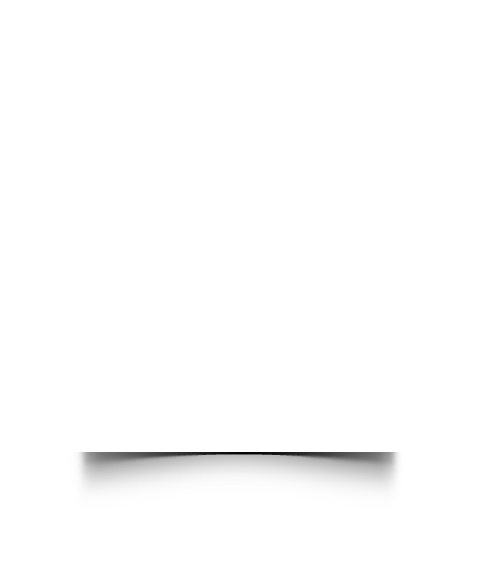 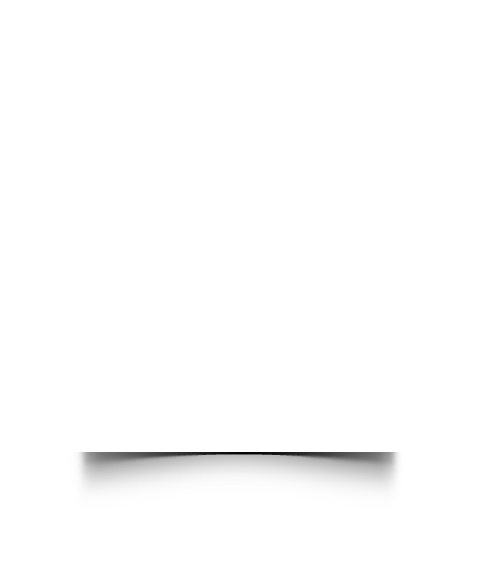 CRISTINA CERESOLI
CARLOTTA BRENO
GIOVANNI VILLANI
STEFANO ANZINI
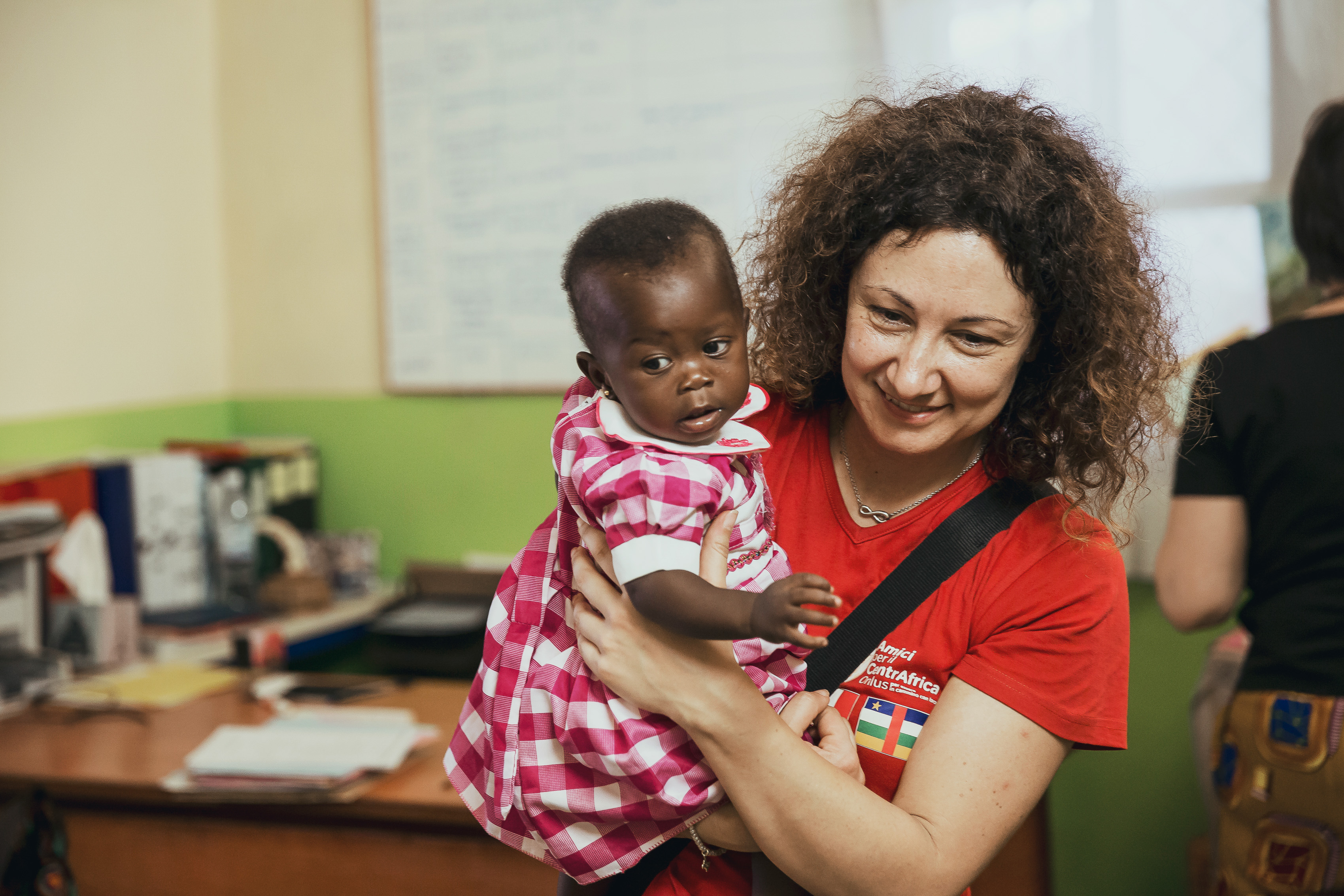 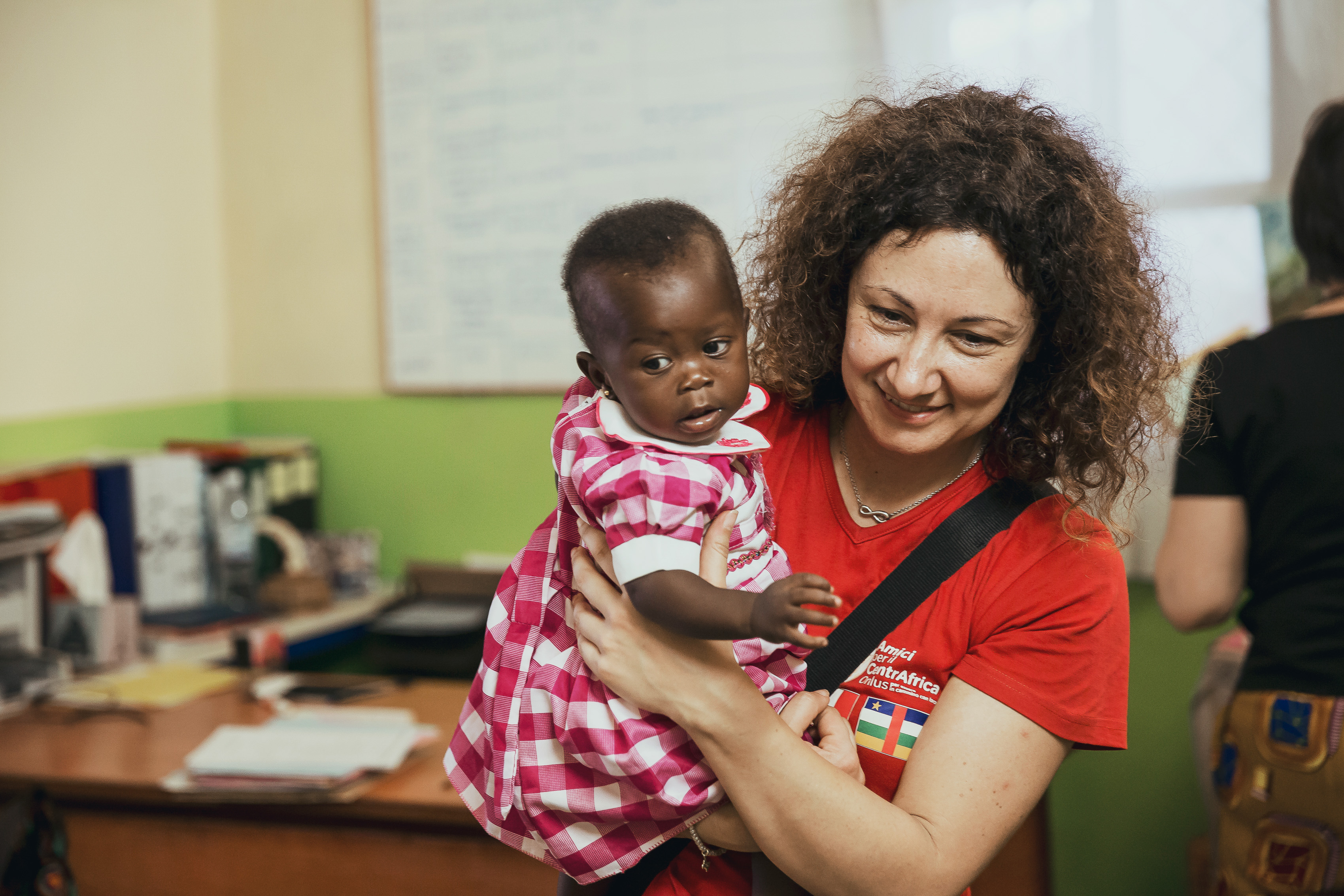 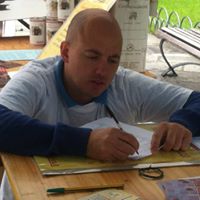 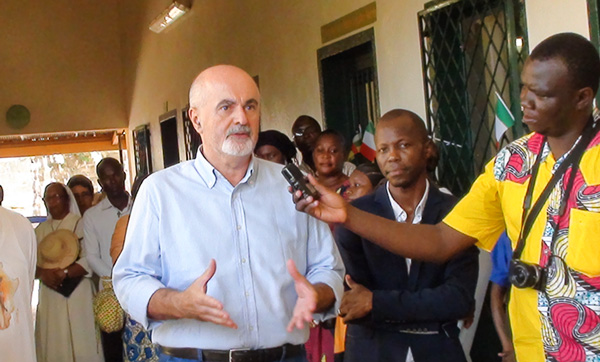 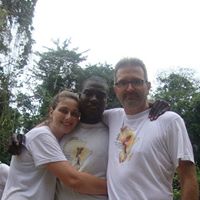 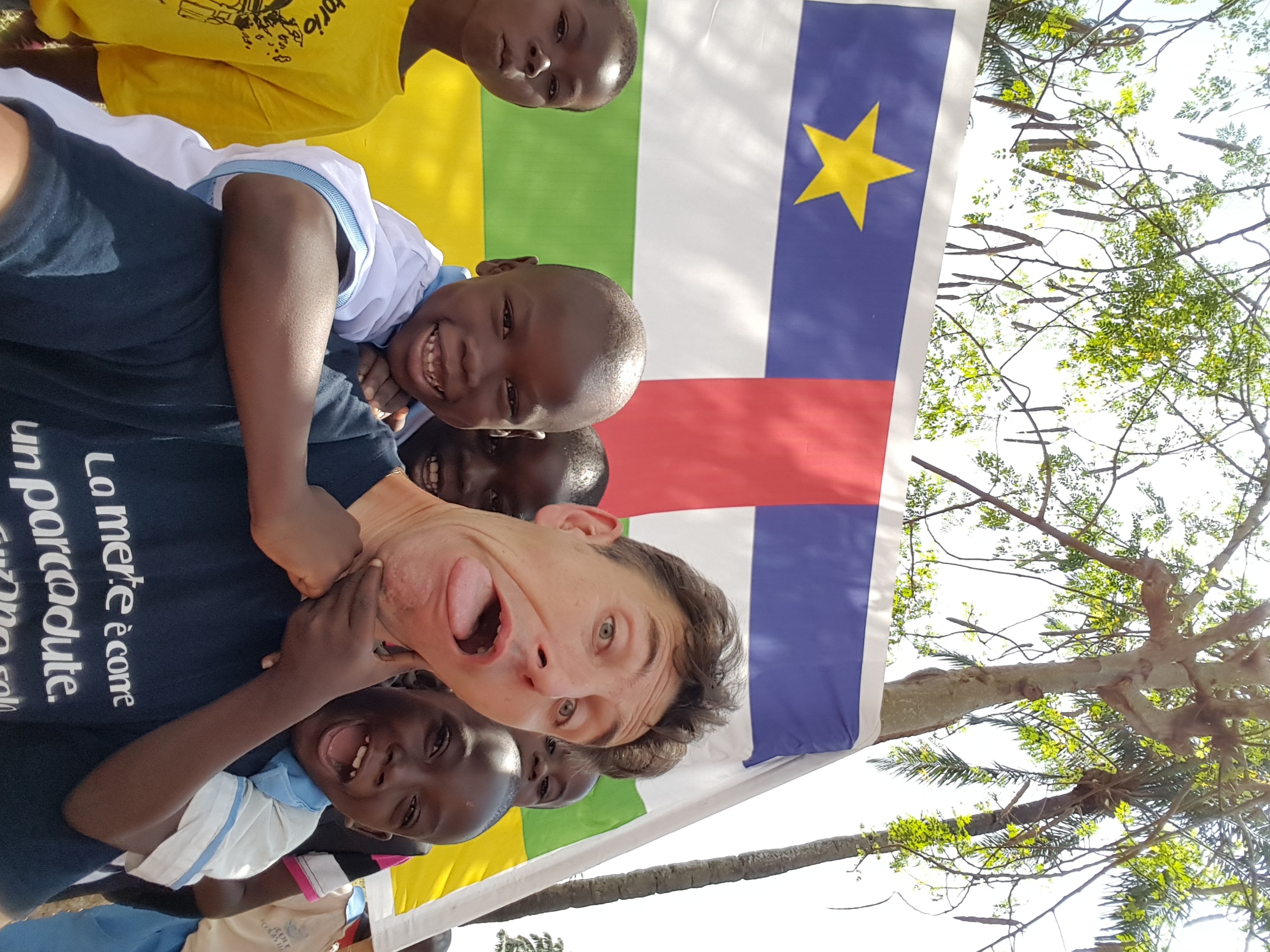 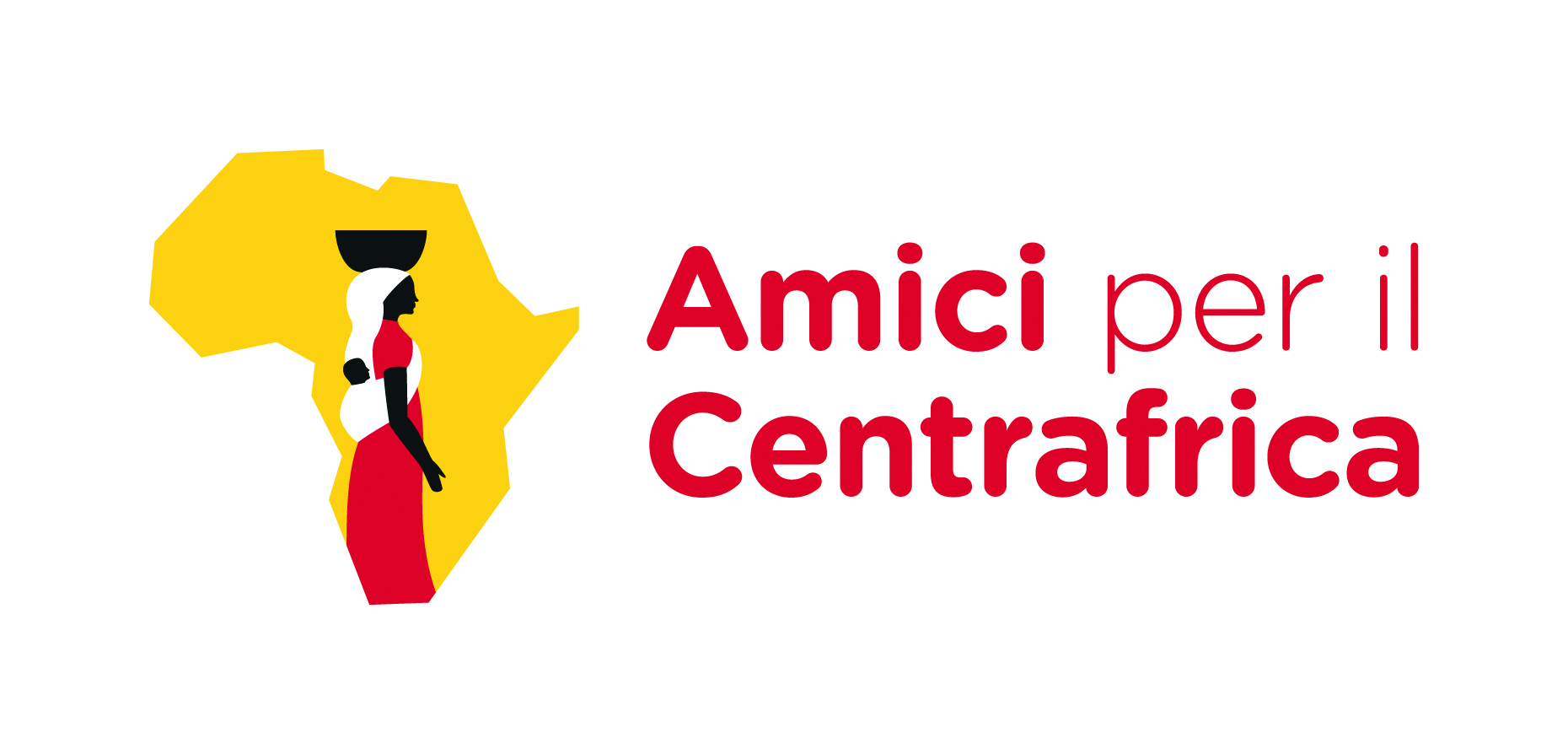 Amici per il centrafrica ODV Organigramma
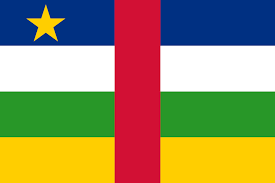 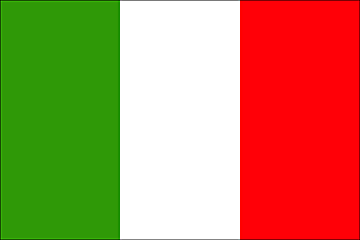 CONSEIL D’AMMINISTRATION ITALIE – PRESIDENT – VICE PRESIDENTS
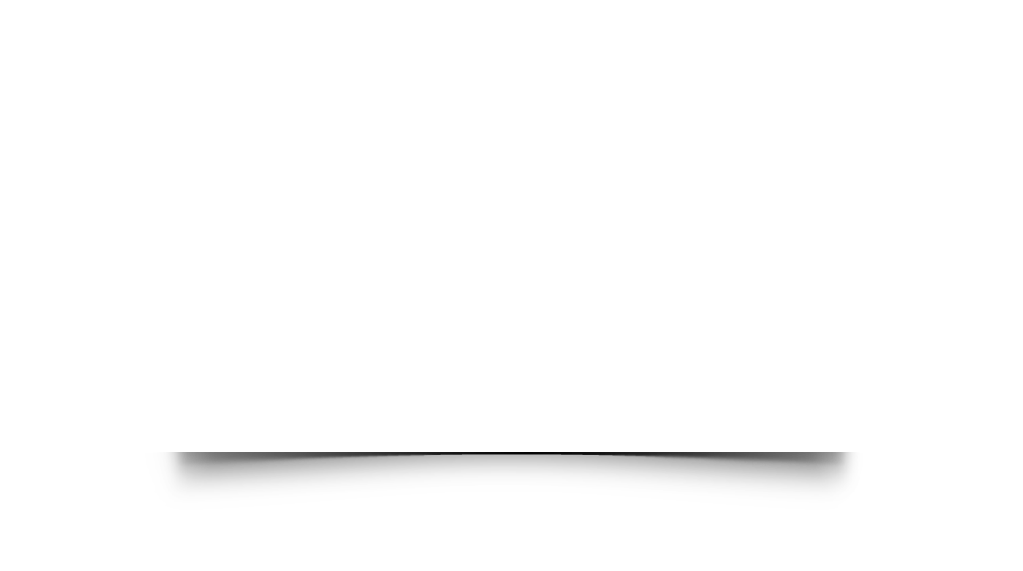 AMEGNRAN KODJO DZIFA
CHEF PAYS (ad interim)
Coordination, Survelliance et Rapport de Projet
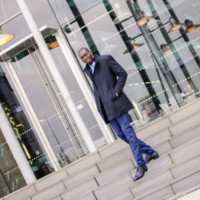 THIERRY BELLEMAAdministration Logistique
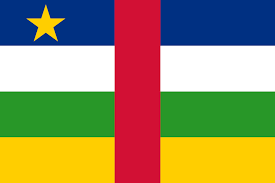 EDUCATION/ECOLE
Marie Angie Arisoa
(DIRECTRICE)
Justine
(Formation JP II)
RAPPORTI ISTITUZIONALI
Amegnran Kodjo DZIFA
SUIVI GESTION
Daniel Sankagui Noe
Agricolture/Elevage/ Securite Alimentare
Amegnran Kodjo DZIFA
PROJET SANITAIRE
FEDERICA FAROLFI
Daniel Sankagui Noe 
Bogning Olivier (CHEF DU PROJET AICS)
COOPERATION
Amegnran Kodjo DZIFA
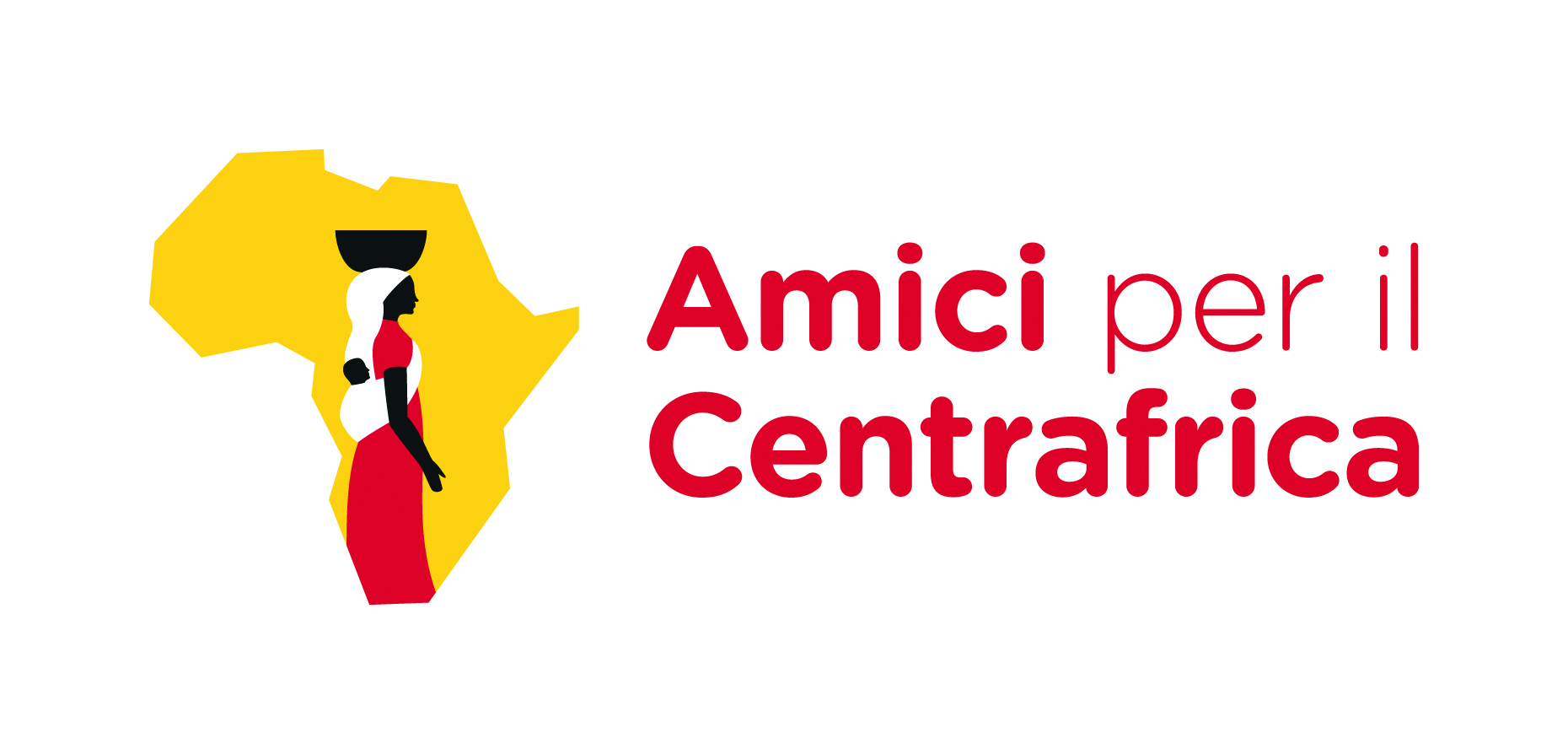 TABLEAU DE FONCTIONS GESTIONELLE
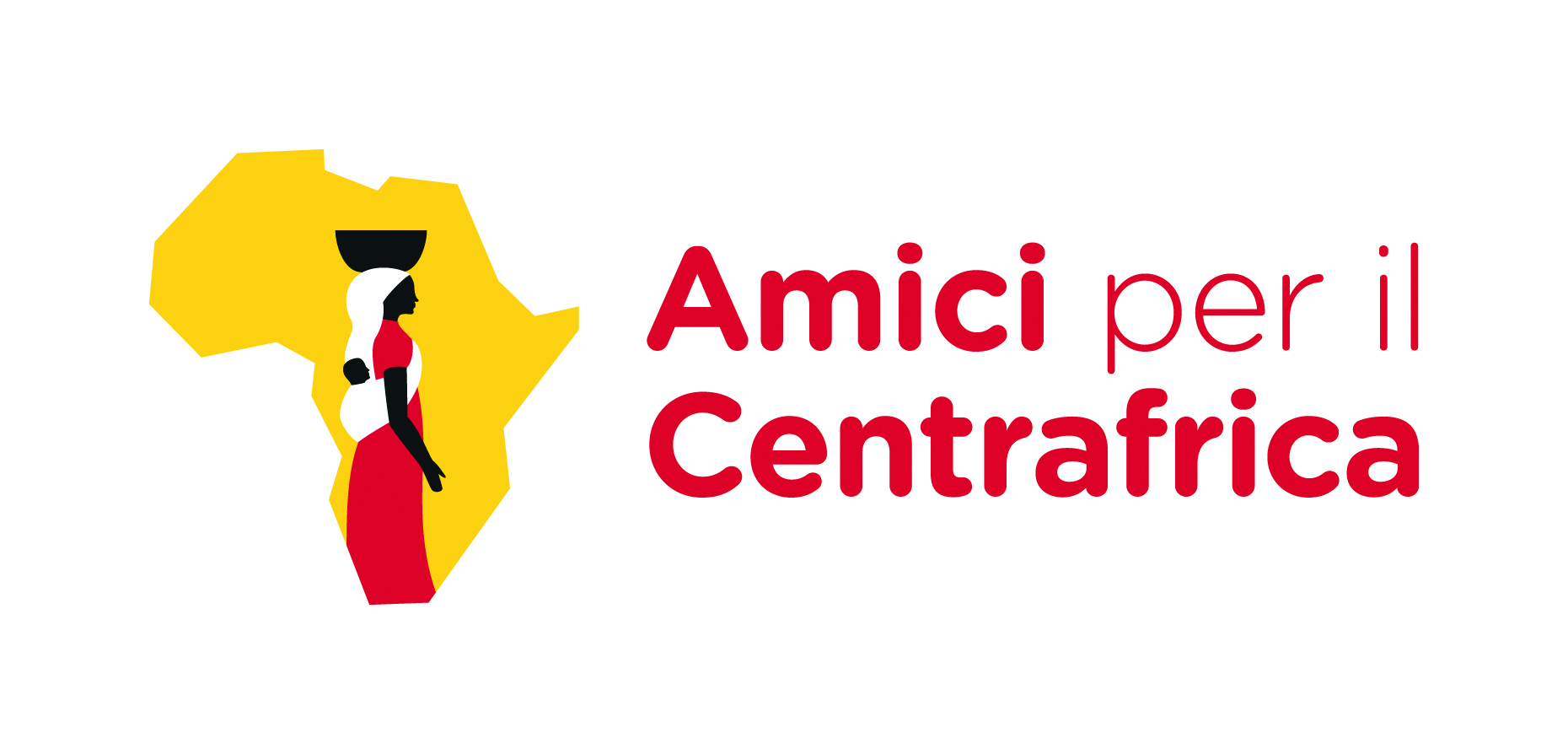 CLUSTER